Appendix C
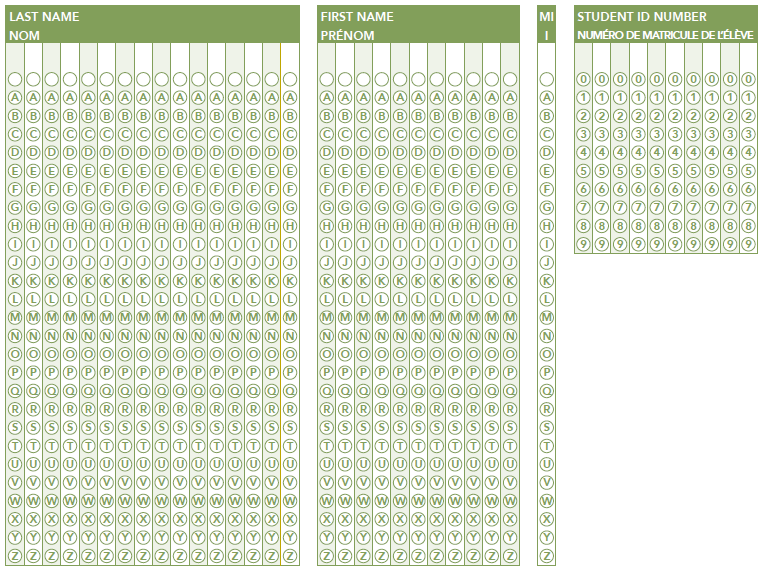 2018-2019 Provincial AssessmentPresentation
November 21, 2019
EYE-DA assesses five developmental areas associated with readiness to learn at school:
[Speaker Notes: EYE-DA = Early Years Evaluation-Direct Assessment
This screener is administered the fall prior to Kindergarten entry to identify children who have delays in any of the domains. This provides time for interventions and planning before children begin school.]
EYE-DA Over Time: Language & Communication Domain
[Speaker Notes: Participation in the EYE-DA has been 86% or better since its introduction.]
EYE-DA Over Time: District and Province
EYE-DA Over Time in NB and ASD-W
English Reading Overview
PIRLS 2016 = Progress in International Reading Literacy Study
PCAP 2016 = Pan-Canadian Assessment Program 
PISA 2015 = Program for International Student Assessment
Grade 4, 6 and 9: English Reading 2018-19% Successful by District and Grade level
[Speaker Notes: Reminder: % Successful = % Appropriate + % Strong]
Grade 4: English Reading 2018-19% of Students by Achievement Level
Grade 6 English Reading 2018-19% of Students by Achievement Level
Grade 9 English Language Proficiency 2018-19% of Students by Achievement Level
Grade 9 ELPA 2018-19% Successful Students by Program Over Time
(n) refers to the number of students included in each district
[Speaker Notes: Results declined substantially across programs this past year.

ELPA = English Language Proficiency Assessment
Results include only Grade 9 students attempting the assessment for the first time.
Students who Did Not Write or were Exempt are not included in the calculation of results.
Successful = % Appropriate + % Strong]
Grade 9 ELPA – 2018-2019% Successful Students by District Over Time
[Speaker Notes: The decline was also consistent across districts.]
ELPA- ASD-W
Grade 8 PCAP Reading
[Speaker Notes: Results are provided in the form of average score with a mean of 500 (on left) and by performance level (on right). Performance level is only available in the years where Reading is the major domain.

Pan-Canadian Assessment Program (PCAP) 
All Canadian provinces participate
Is administered every 3 years]
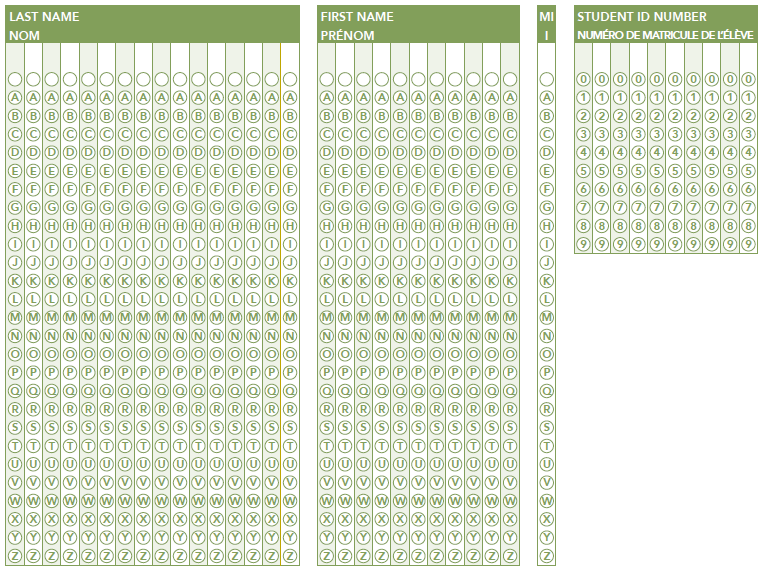 French Second Language
French Second Language Reading Assessment% Successful by District by Grade level
Note: All students writing these assessments began FI in Grade 3.
[Speaker Notes: FI = French Immersion]
French Second Language Reading Assessment% Successful by District by Grade level
Note: All students writing these assessments began FI in Grade 6.
French Second Language Reading Assessment% Successful by District by Grade level
Note: All students writing these assessments participated in the Grade 5 Intensive French Program.
FSL Grade 10 Reading AssessmentEarly French Immersion
Note: 
All students writing this assessment began FI in Grade 3.
2017-18                        2018-19
[Speaker Notes: Grade 10 is the only assessment for which we are able to make valid comparisons across two years … so far!]
FSL Grade 10 Reading AssessmentLate French Immersion
Note: 
All students writing this assessment began FI in Grade 6.
[Speaker Notes: Grade 10 is the only assessment for which we are able to make valid comparisons across two years … so far!]
NB Second Language Oral Proficiency ScalePerformance Description for Intermediate Level (B1.1)
The student is able to satisfy routine social demands and limited requirements in school/work settings with a speaking vocabulary sufficient for simple conversation, with some paraphrasing.
The student can:
provide information and give explanations with some degree of accuracy;
handle most common social situations, including introductions and casual conversations about events in school and community;
provide autobiographical information in some detail;
give directions from one place to another; and
give accurate instructions in a field of personal expertise.
[Speaker Notes: We have chosen the “Intermediate” level of proficiency for comparing the success of the three FSL programs offered in NB. This level can be considered “conversational French”.]
French Second Language Oral Proficiency% Intermediate and Above by District by Grade level – all Programs
Students assessed in Grade 6 and 10 began FI in Grade 3
Students assessed in Grade 12 began FI in Grade 1
Note: the Grade 10 assessment was administered in 2017-18
[Speaker Notes: Administration of the Grade 6 and 10 Oral Proficiency Assessments alternate, so the Grade 10 results are from the 2017-18 year. They are included in the presentation to provide a more complete picture of FSL results.]
Grade 6 French Second Language Oral Proficiency
Unrateable           Novice                Basic                 Basic          Intermediate    Intermediate       Advanced         Advanced          Superior 
                                                                                     Plus                                           Plus                                            Plus
(n) refers to the number of students assessed
[Speaker Notes: 594 students were assessed in 2018-19.
This slide illustrates the difference between the three FSL programs when students are in Grade 6.
Late FI students have only been in the immersion environment for a few months.
PIF students benefitted from the Intensive French program in Grade 5.

The next two slides show the distribution of proficiency levels as students advance through their programs in Grades 10 and 12 (these are different cohorts, of course).]
Grade 6 French Second Language Oral Proficiency
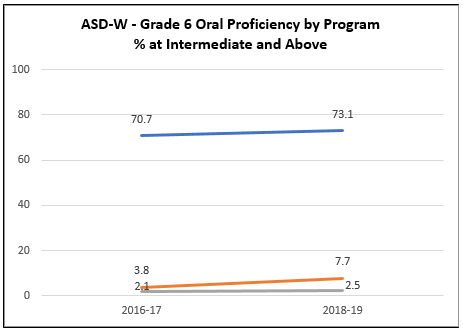 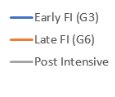 (n) refers to the number of students assessed
[Speaker Notes: 594 students were assessed in 2018-19.
This slide illustrates the difference between the three FSL programs when students are in Grade 6.
Late FI students have only been in the immersion environment for a few months.
PIF students benefitted from the Intensive French program in Grade 5.

The next two slides show the distribution of proficiency levels as students advance through their programs in Grades 10 and 12 (these are different cohorts, of course).]
Grade 12 French Second Language Oral Proficiency
All students assessed in Grade 12 began FI in Grade 1
[Speaker Notes: Note: in 2014-2015 school year, participation was mandatory for Grade 12 Early and Late entry French Immersion students but not for PIF.
 
French Immersion students, both early and late entry are defined as those who adhere to Policy 309. Students must have taken 25% of courses in French in Grade 11 and/or Grade 12. 

In Year 2015-16, participation was mandatory for Grade 12 all three programs.

Reason being we have exhibited the data for PIF beginning 2015-16]
Grade 12 French Second Language Oral Proficiency
All students assessed in Grade 12 began FI in Grade 1
[Speaker Notes: Note: in 2014-2015 school year, participation was mandatory for Grade 12 Early and Late entry French Immersion students but not for PIF.
 
French Immersion students, both early and late entry are defined as those who adhere to Policy 309. Students must have taken 25% of courses in French in Grade 11 and/or Grade 12. 

In Year 2015-16, participation was mandatory for Grade 12 all three programs.

Reason being we have exhibited the data for PIF beginning 2015-16]
Grade 12 French Second Language Oral Proficiency
[Speaker Notes: 2014-15 – Assessment in EFI & LFI was Mandatory but PIF was still optional]
Grade 12 French Second Language Oral Proficiency Post Intensive French - % attaining Intermediate and Above
[Speaker Notes: Promising results for the IF/PIF program. Results have improved in all districts.]
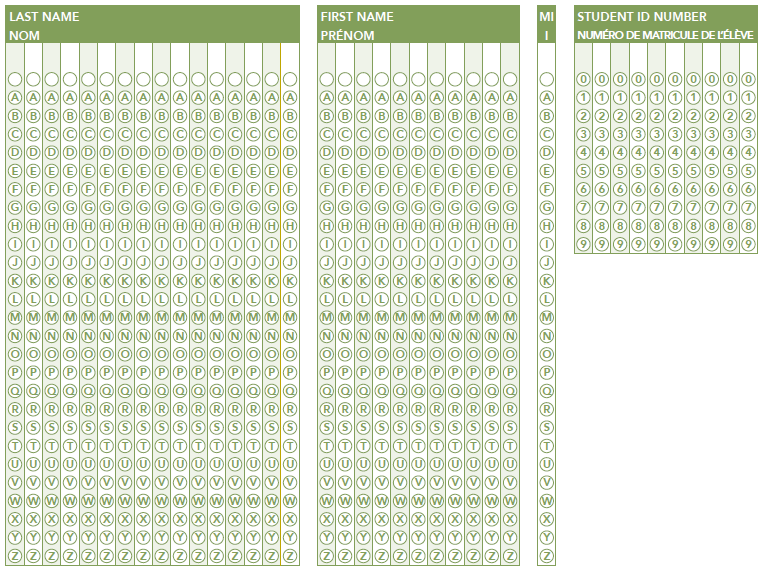 Mathematics
MathematicsOverview
PCAP 2016 = Pan-Canadian Assessment Program
PISA 2015 = Program for International Student Assessment
Mathematics – 2018-2019% Successful by District by Grade level
Grade 4: Mathematics 2018-19% of Students by Achievement Level
Grade 6 Mathematics – 2018-2019% of Students by Achievement Level
Grade 10 Mathematics
Percentage of Successful Students by District
[Speaker Notes: Grade 10 is the only assessment for which we are able to make valid comparisons across two years … so far!]
Grade 8 PCAP Mathematics
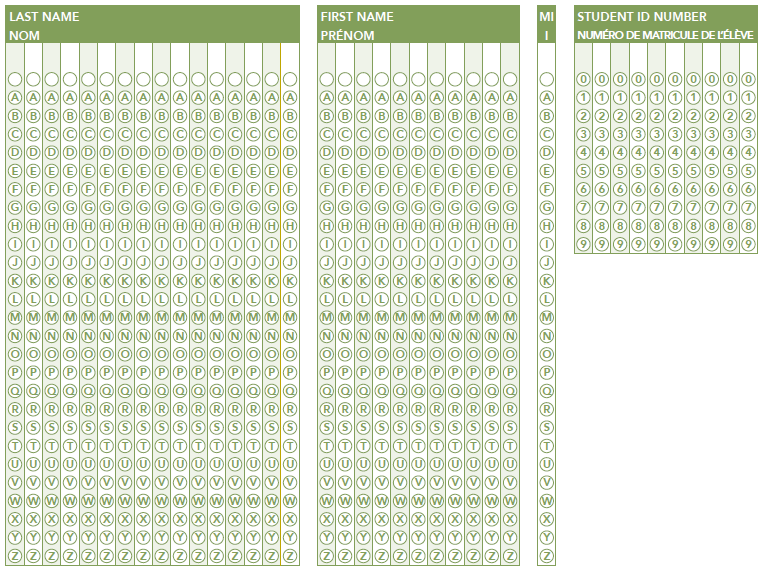 Scientific Literacy
Scientific LiteracyOverview
PCAP 2016 = Pan-Canadian Assessment Program
PISA 2015 = Program for International Student Assessment
Scientific Literacy 2018-19% Successful by District by Grade level
Grade 4: Scientific Literacy 2018-19% of Students by Achievement Level
Grade 6 Scientific Literacy 2018-19% of Students by Achievement Level
Grade 10 Scientific Literacy
[Speaker Notes: Grade 10 is the only assessment for which we are able to make valid comparisons across two years … so far!]
Grade 8 PCAP Science
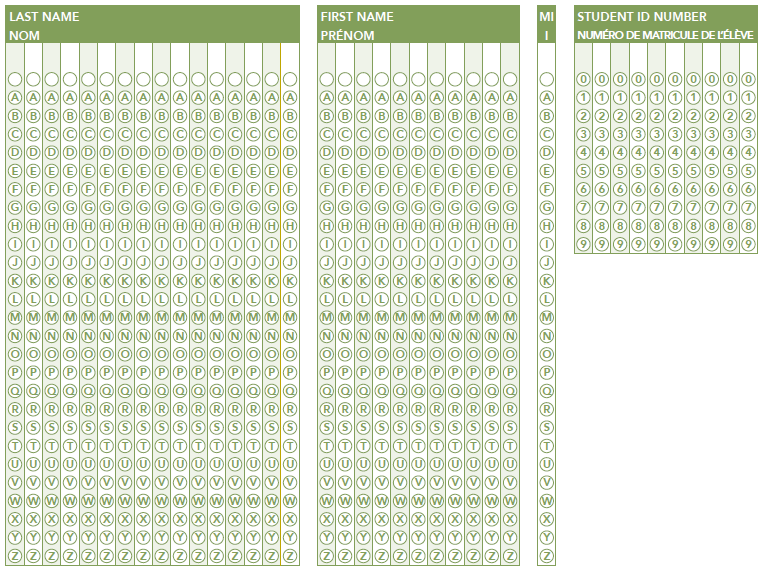 Student contextual information
Student Perception Survey
By Grade 12 … 
56% of students report having a positive sense of belonging
57% value school outcomes
36% are interested and motivated
nearly one third report being absent from school without permission in the four weeks preceding the survey
In Grades 6 to 12, on average 30% of students report moderate or high levels of anxiety or depression
Source: OurSCHOOL Student Survey, 2018-19
Assessment Program Contextual Questions
18 survey questions are included in the assessment booklets for Grades 4, 6, & 10
These were adapted from the PISA contextual survey, selected for their relatively strong correlation with math performance
They cover 4 domains:
Student self-perception (e.g., I understand things quickly.)
Learning environment (e.g., The teacher tells us at the beginning of the lesson what we should know by the end of the lesson.)
Student personal characteristics (e.g., number of times late for school)
Socio-economic status (e.g., number of books in home)
Assessment Program Contextual QuestionsHighest Correlations with Grade 10 Math Achievement
Q503 - I like to solve hard problems (+0.491)
Q501 - I understand things quickly (+0.465)
Q520 - Do the adults you live with have a university degree? (+0.122)
Q515 - How many books in your home? (+0.273)
Q502 - I can easily make connections between facts (+0.434)
Q513 - Teacher asks us to explain our steps for answers/what info. we used (+0.133)
Q514 - In the last two weeks, how many times were you late for school? (+0.149)
Q517 - How many computers in your home? (+0.206)

All other items have either negative or no correlation.
Source: NB Provincial Assessment Program Grade 10 Contextual Survey, 2018-19
[Speaker Notes: Although the correlations are not very strong, there are large differences in the survey responses of students who scored in the top and bottom quartiles on the assessment … (next slides)]